Предметы вокруг нас:Одежда, обувь, головные уборы
Назови предмет одежды
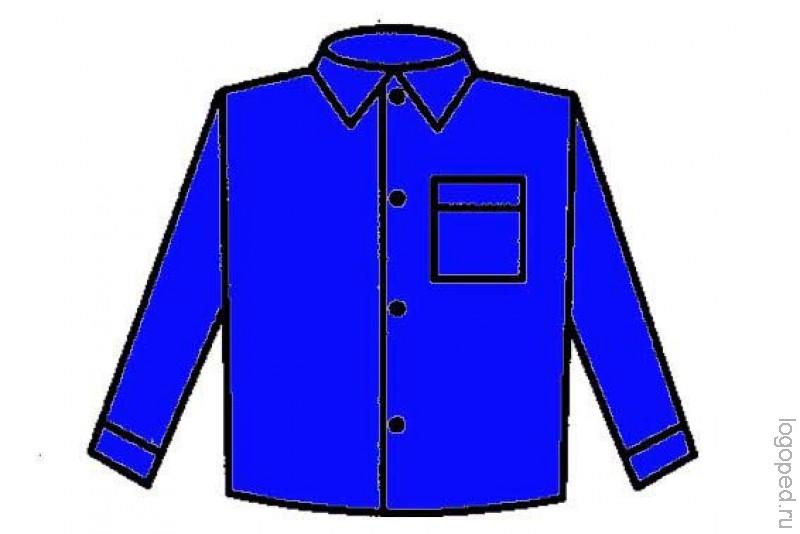 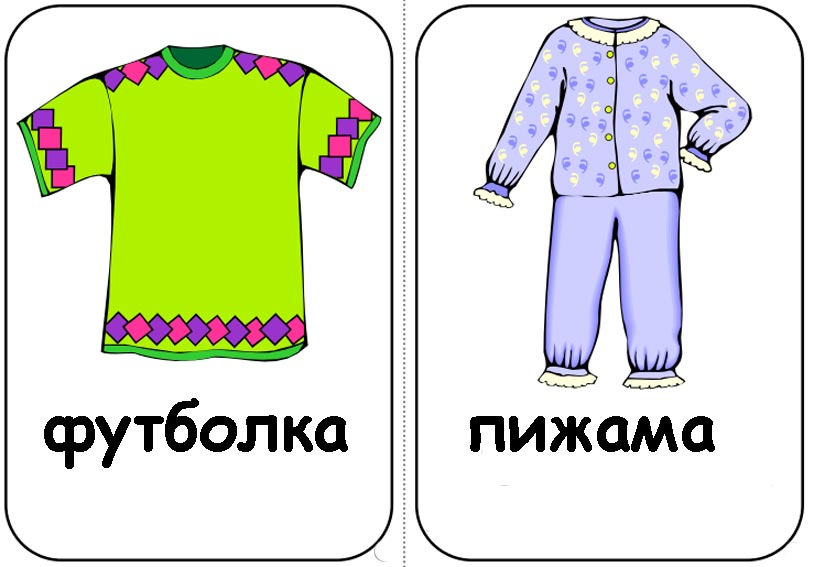 ФУТБОЛКА
РУБАШКА
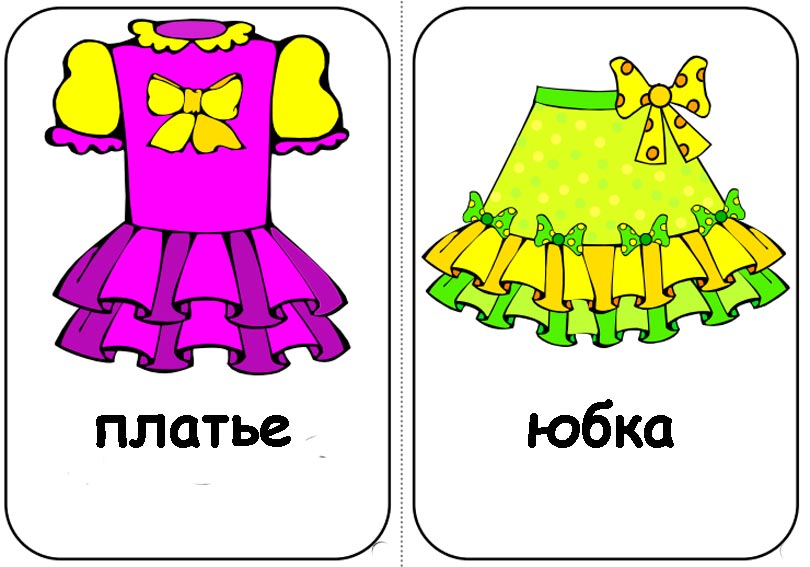 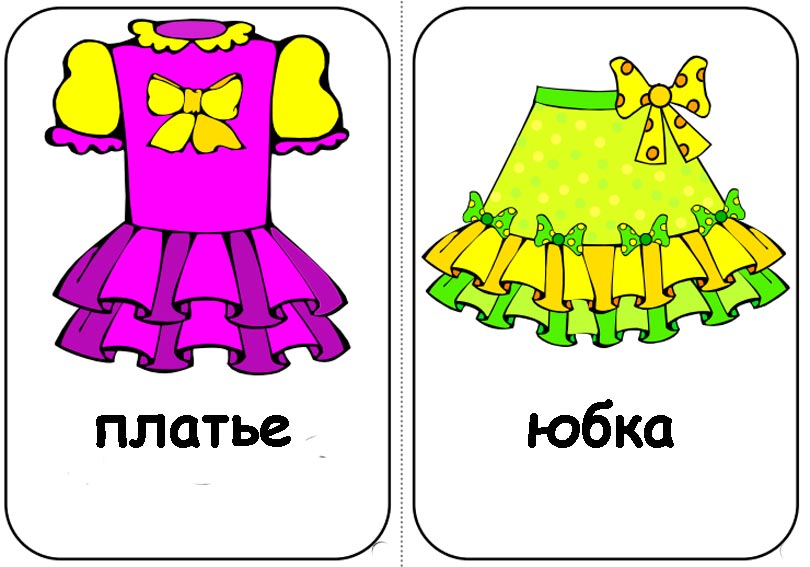 ЮБКА
ПЛАТЬЕ
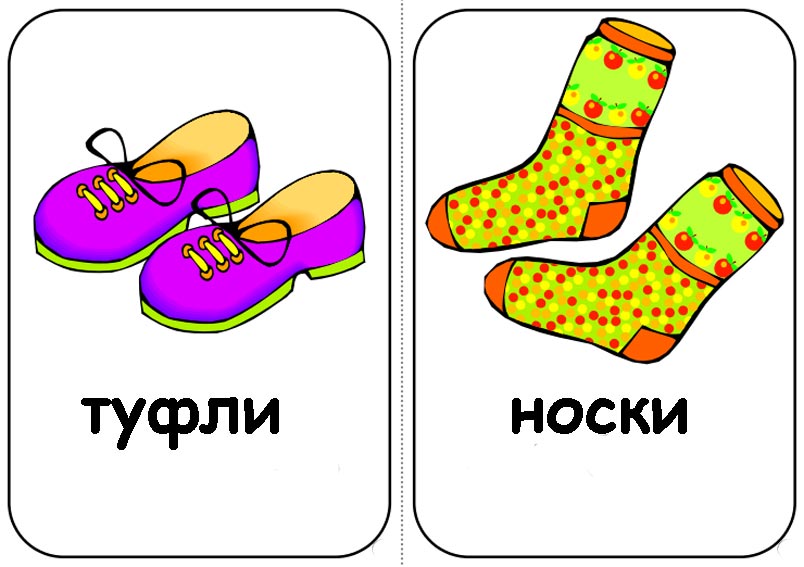 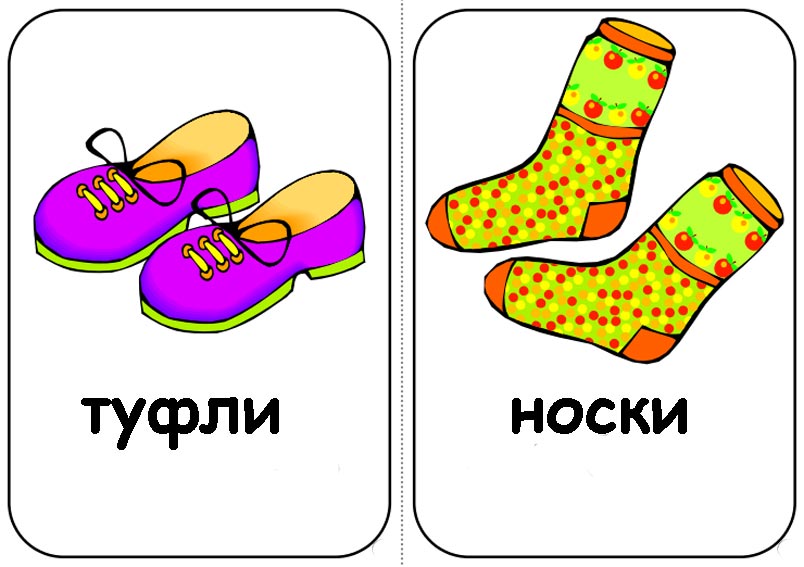 ТУФЛИ
НОСКИ
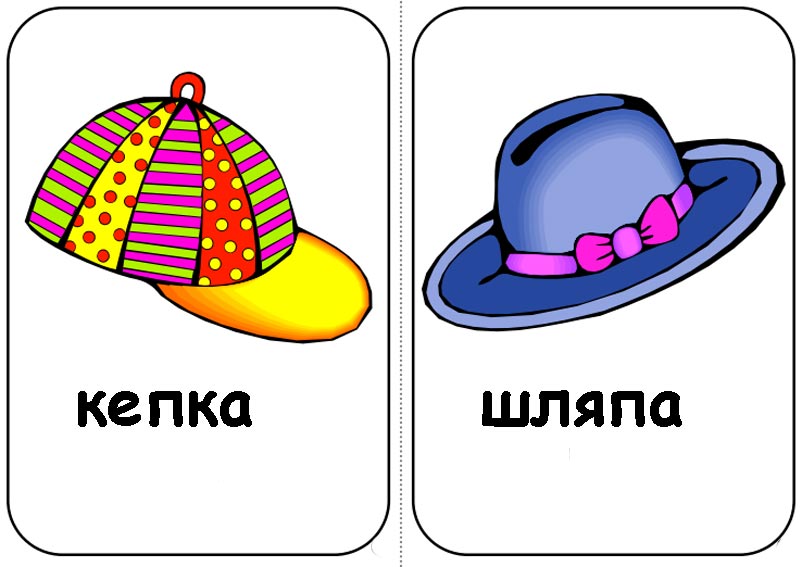 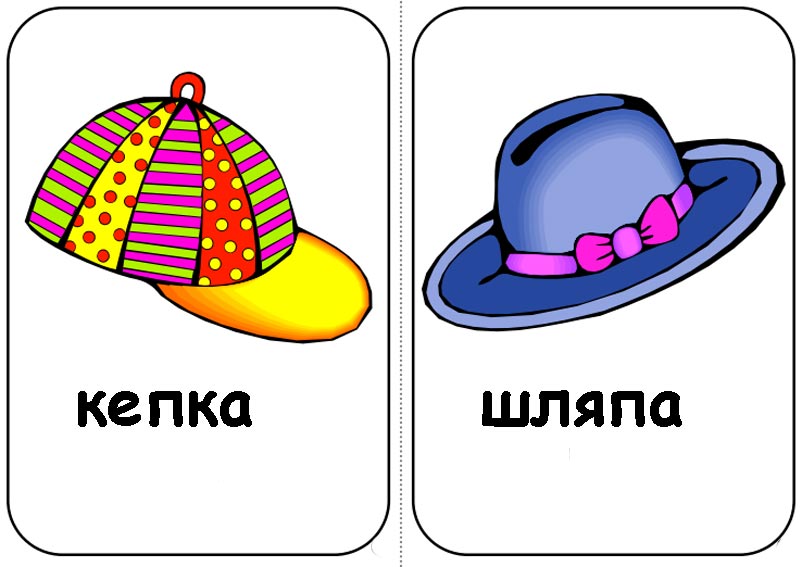 КЕПКА
ШЛЯПА
Д/и «Третий лишний»
Задание: назовите третий лишний предмет
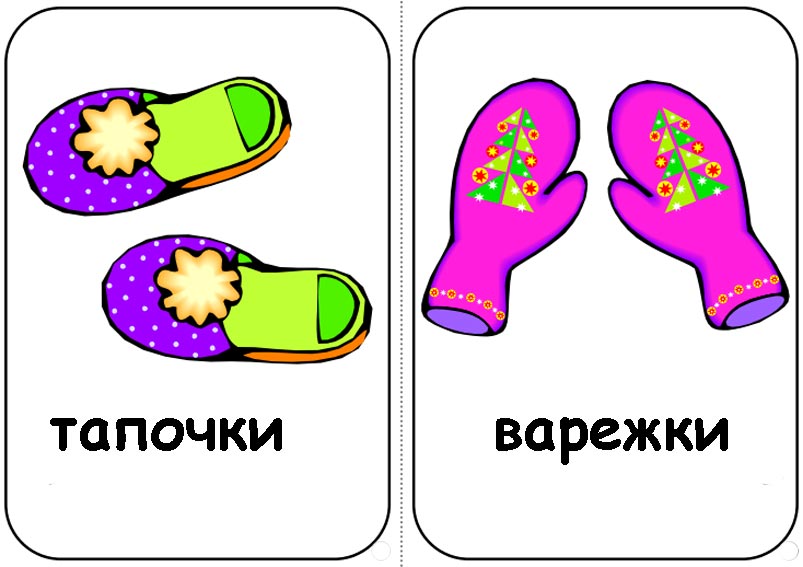 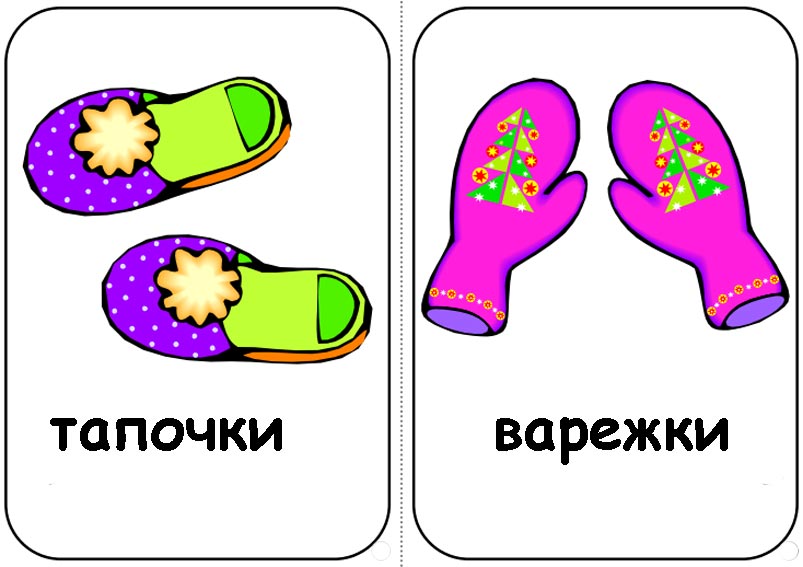 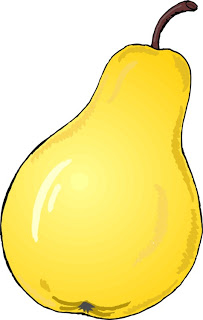 Д/и «Третий лишний»
Задание: назовите третий лишний предмет
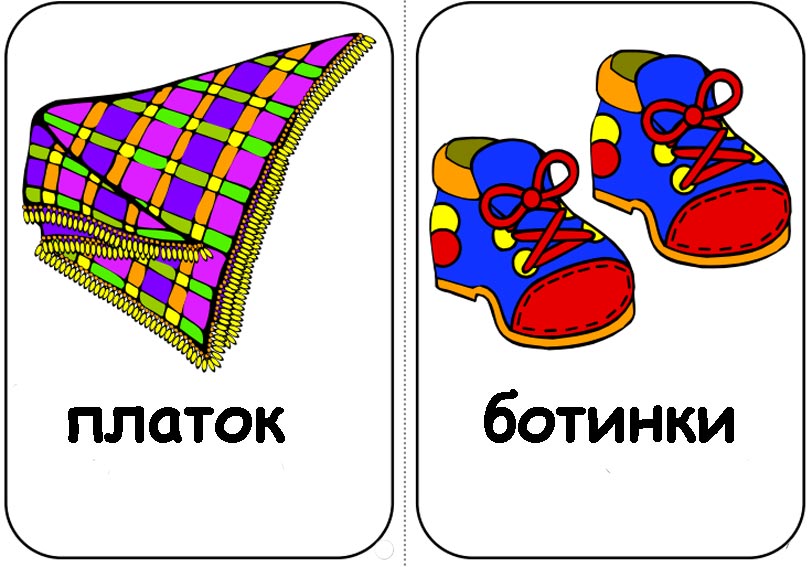 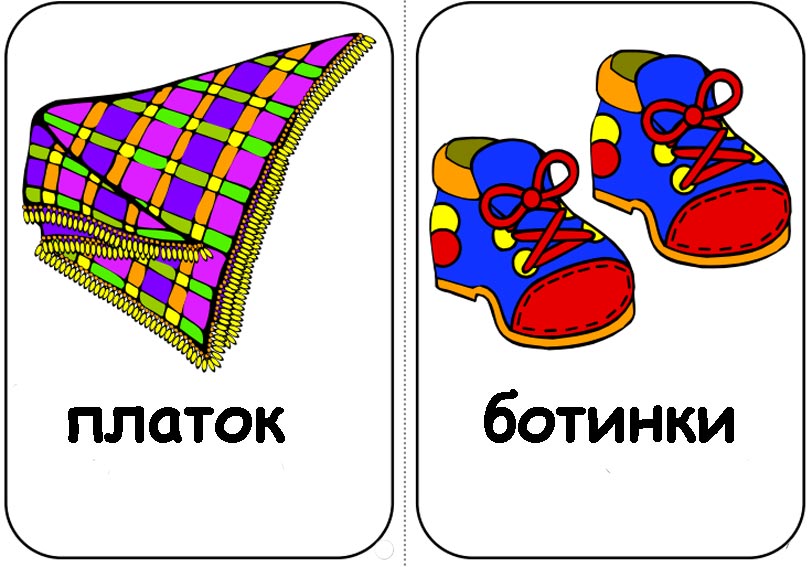 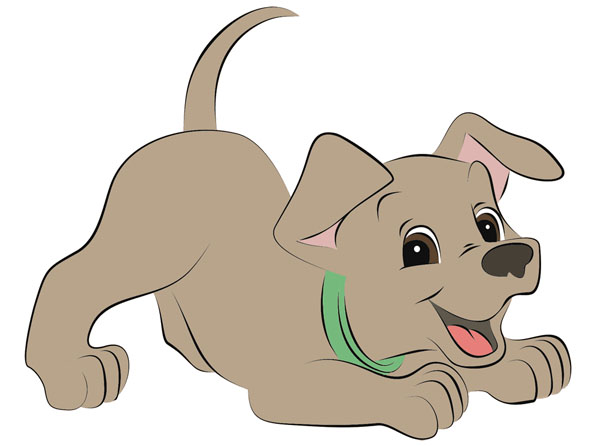 Д/и «Назови одним словом»
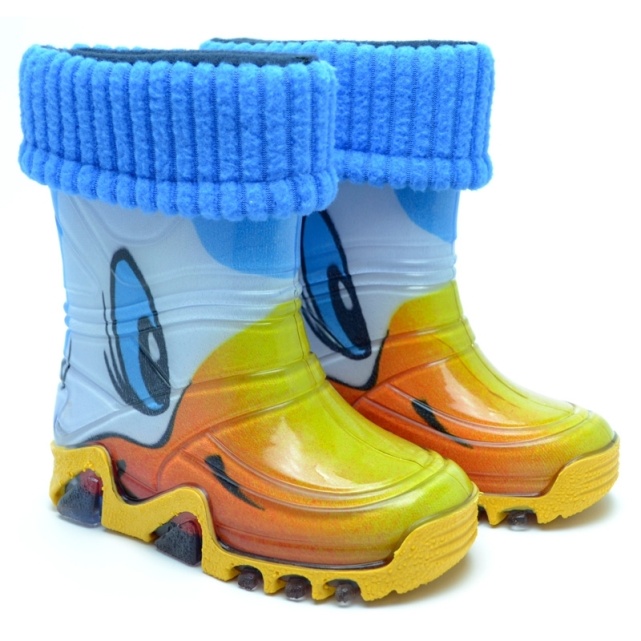 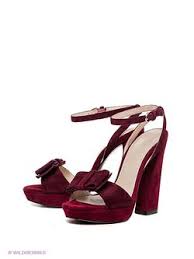 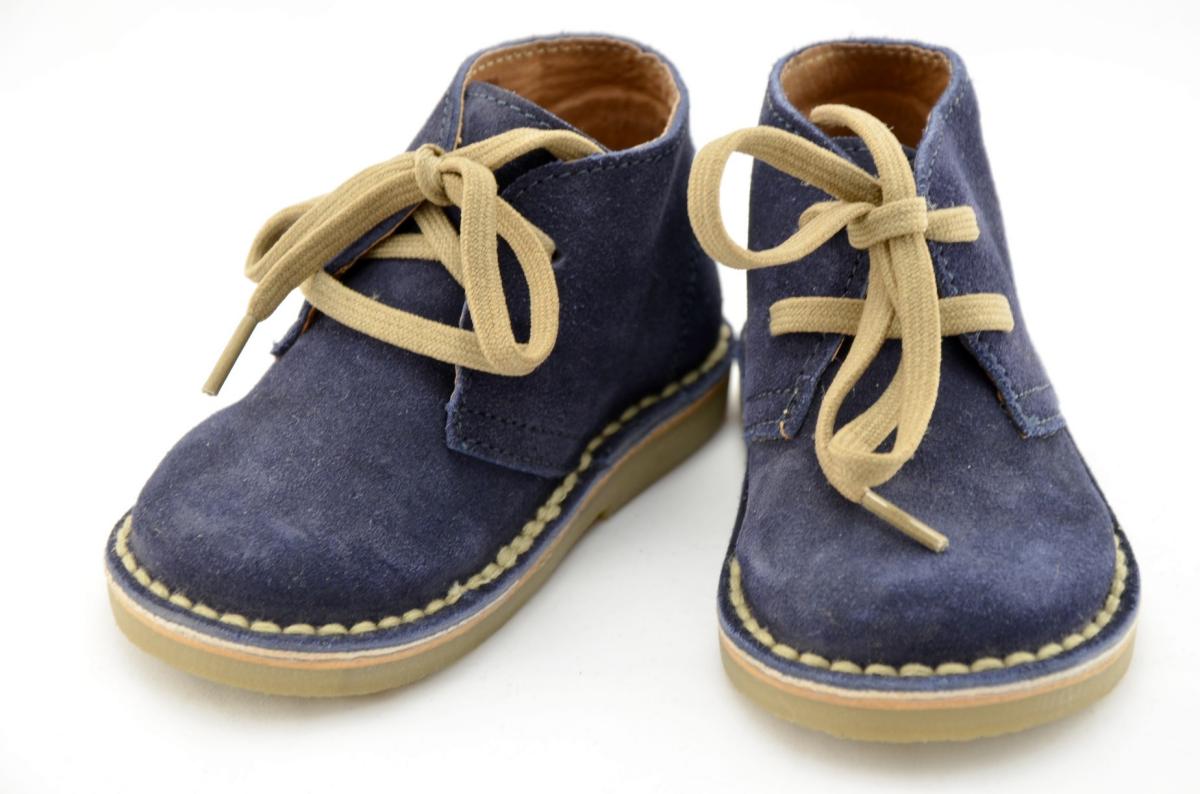 ОБУВЬ
Д/и «Опиши двумя словами»
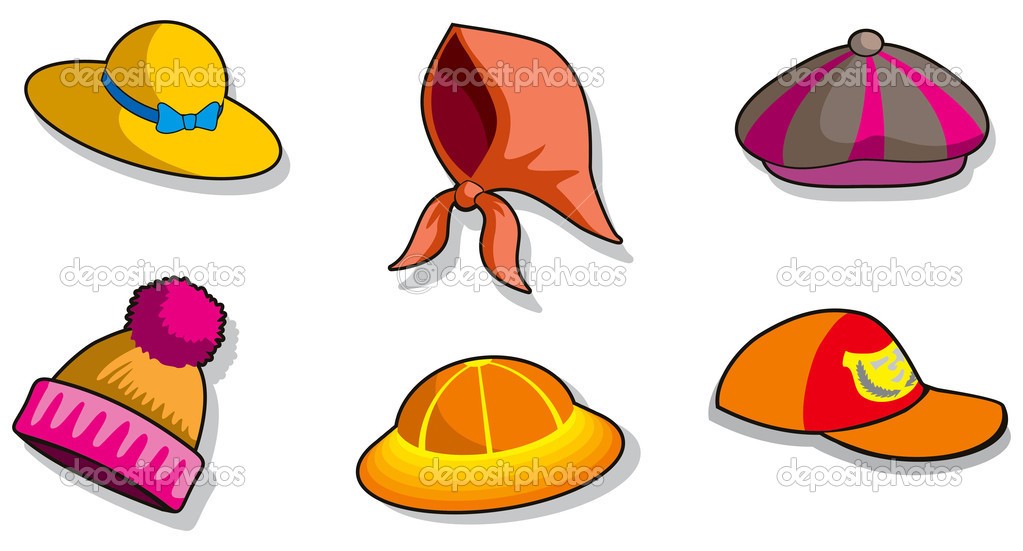 ГОЛОВНЫЕ УБОРЫ
Д/и «Назови одним словом»
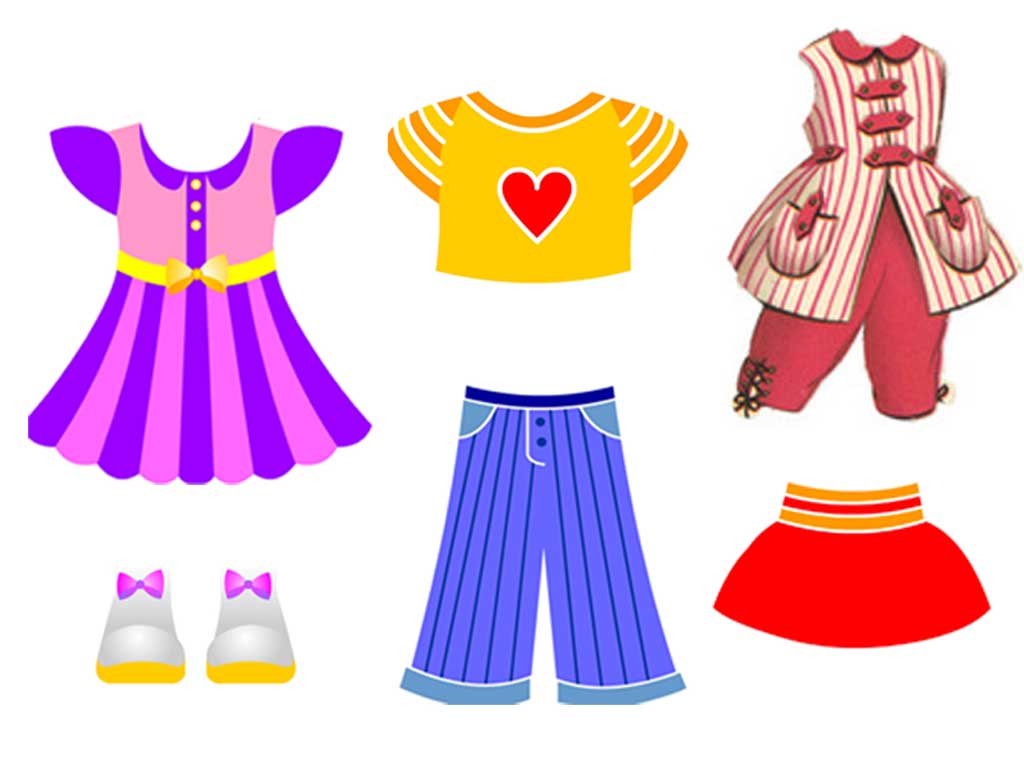 ОДЕЖДА
Здравствуйте, ребята! Меня зовут Маша. Я отправляюсь на прогулку. Помогите мне подобрать подходящую пару обуви.
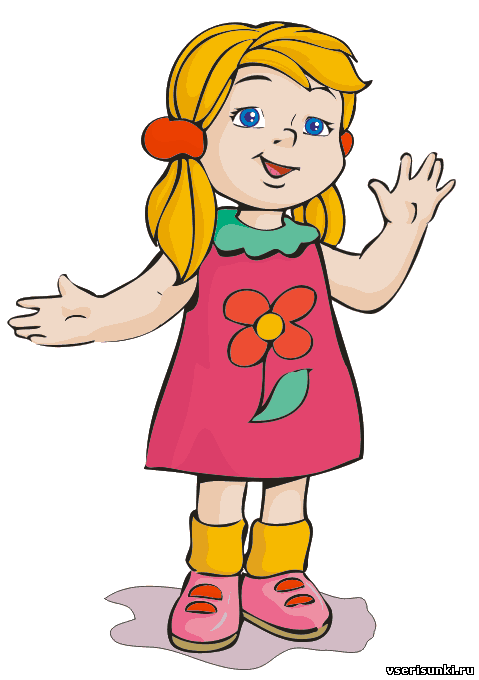 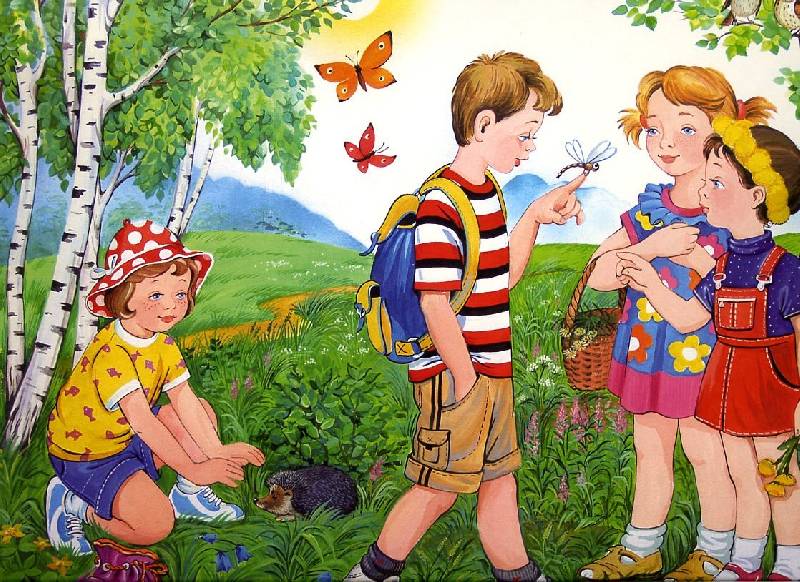 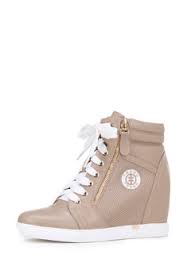 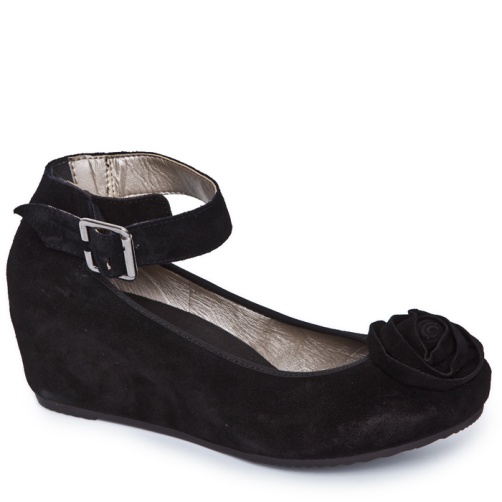 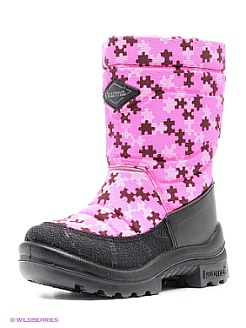 Д/и «Подбери пару»
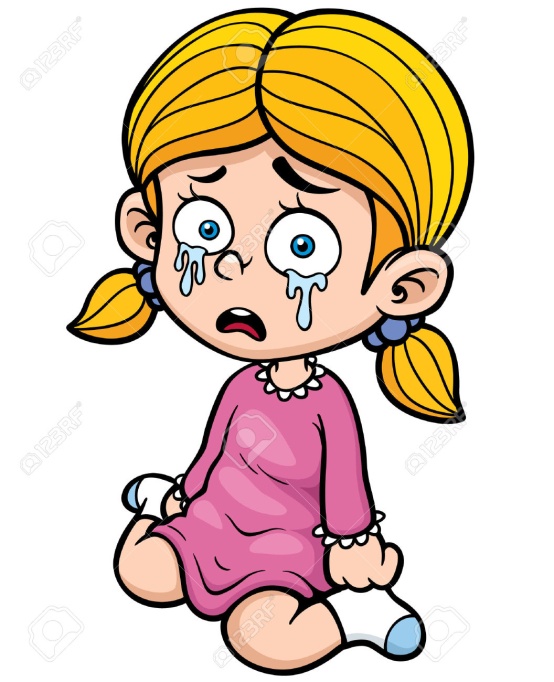 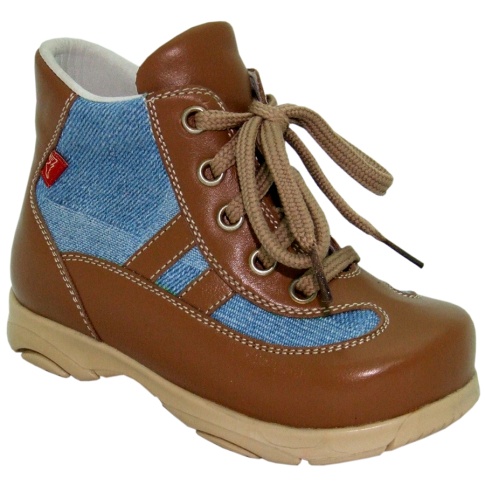 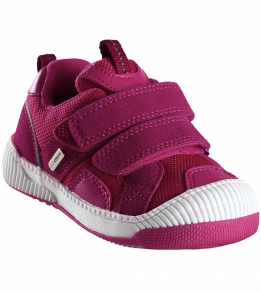 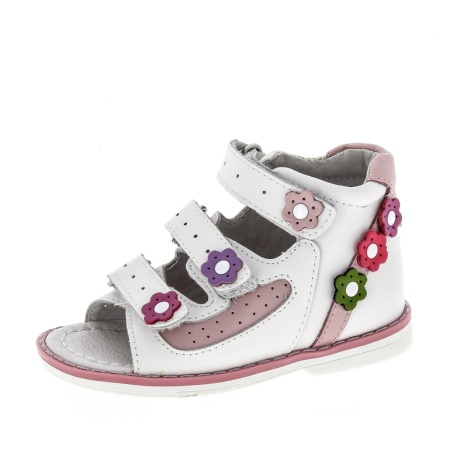 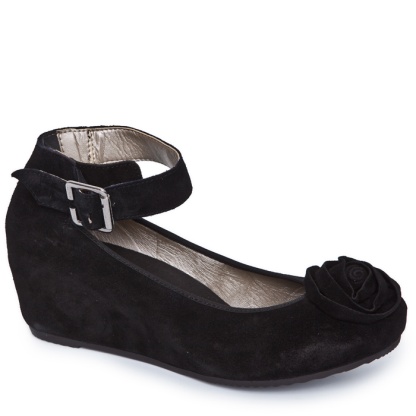 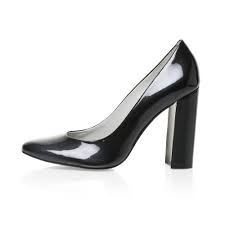 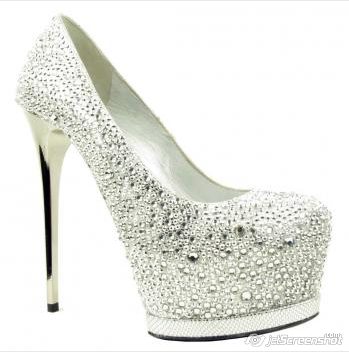 Д/и «Разложи одежду и обувь по полочкам в шкафу»
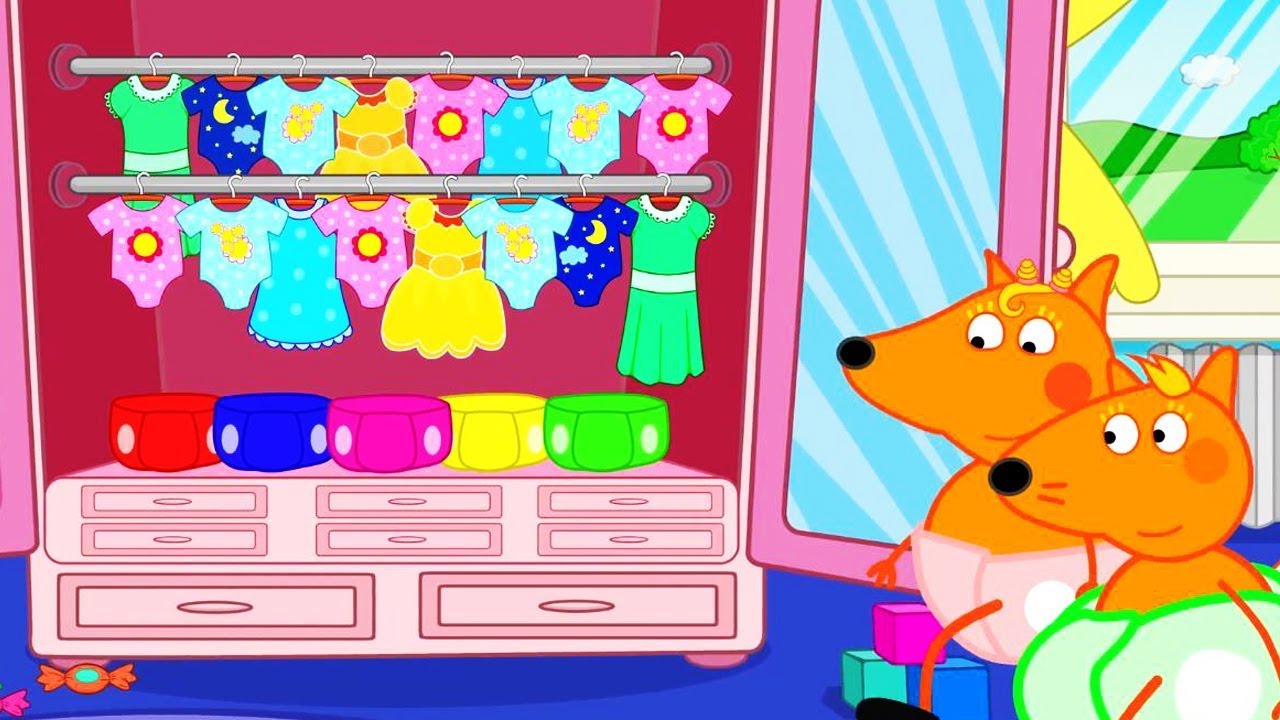 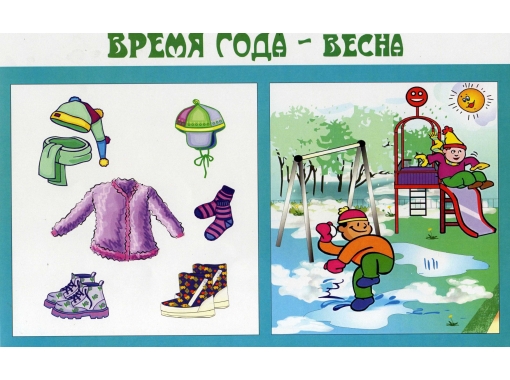 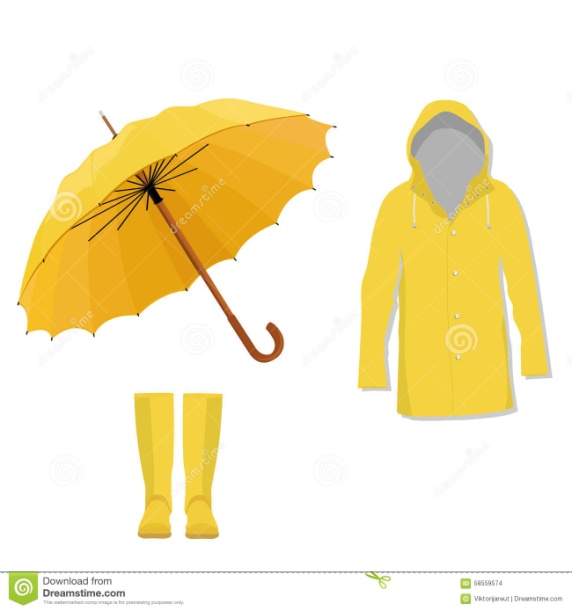 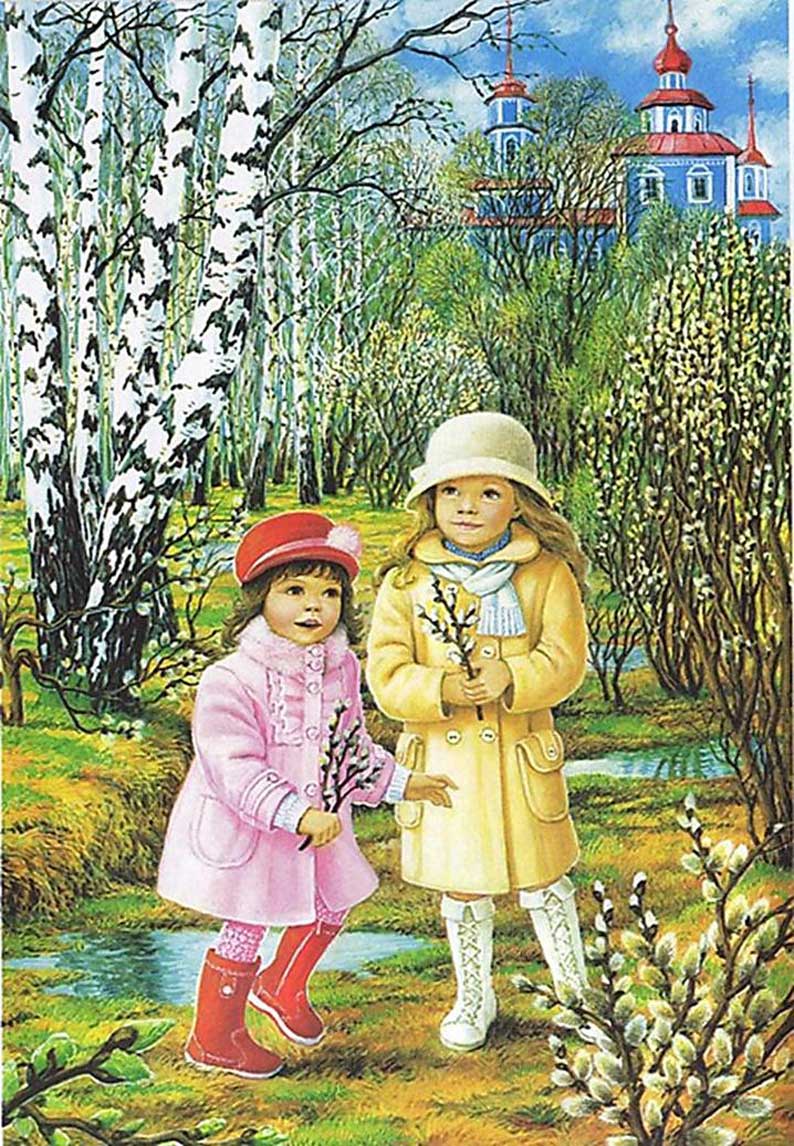 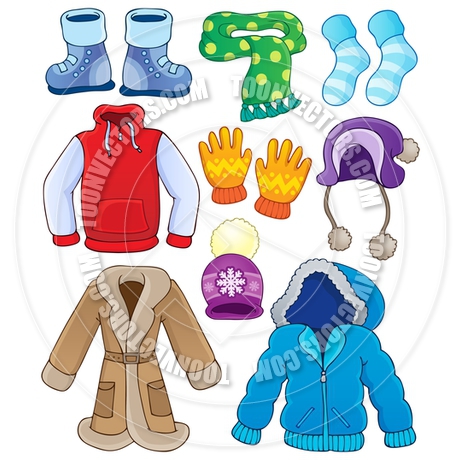 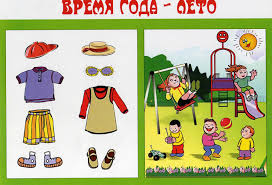 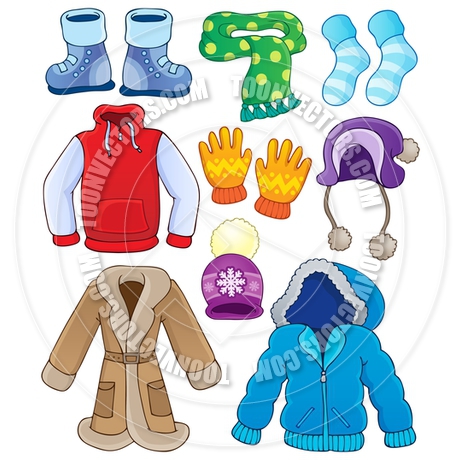 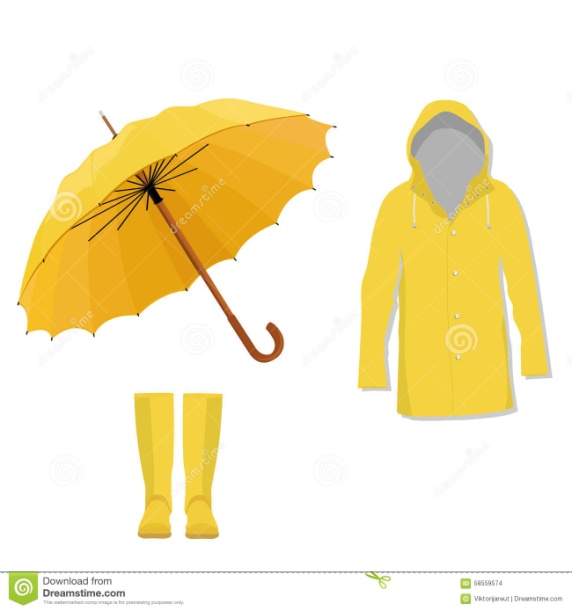 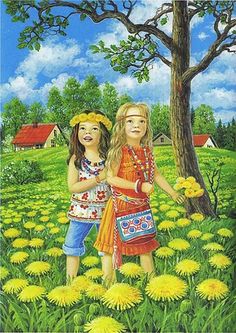 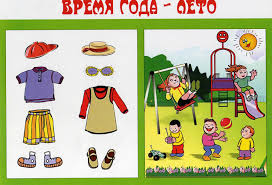 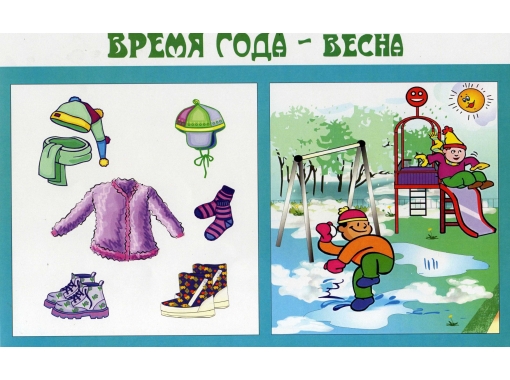 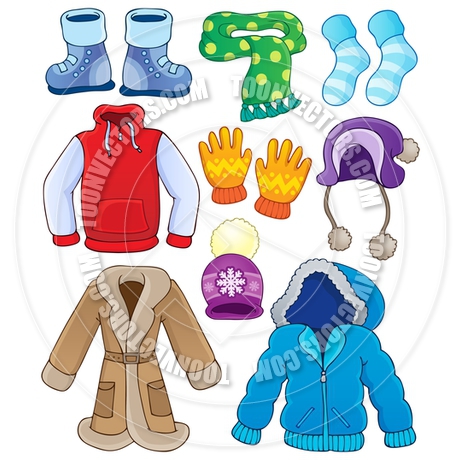 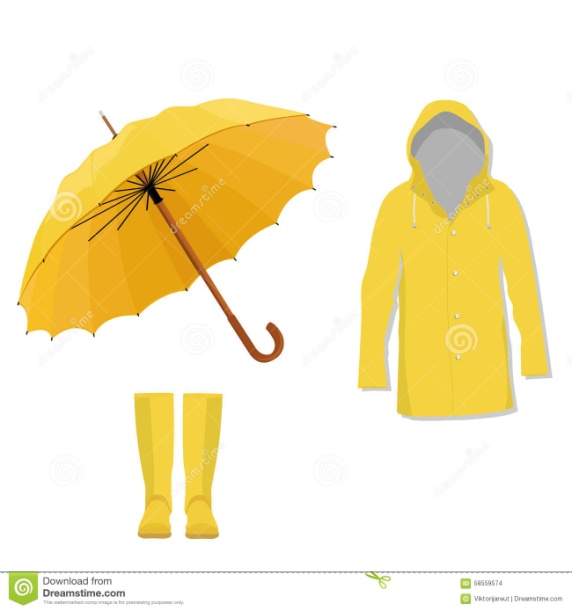 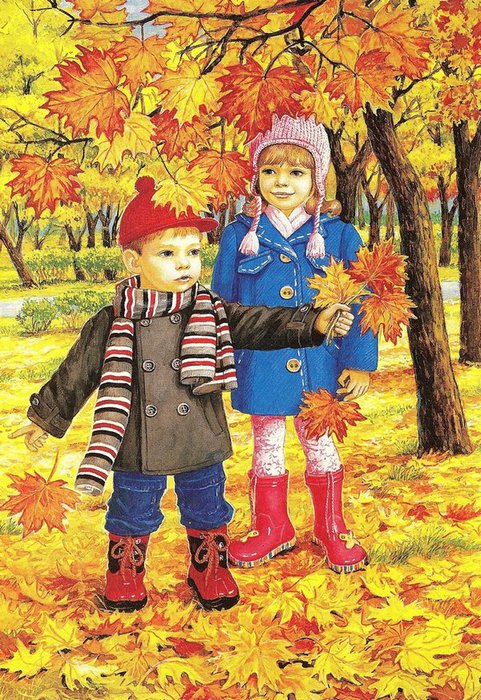 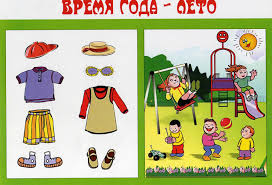 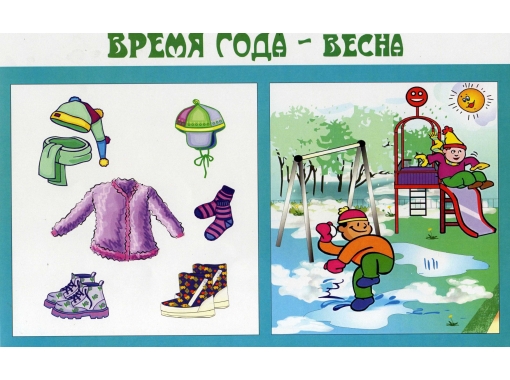 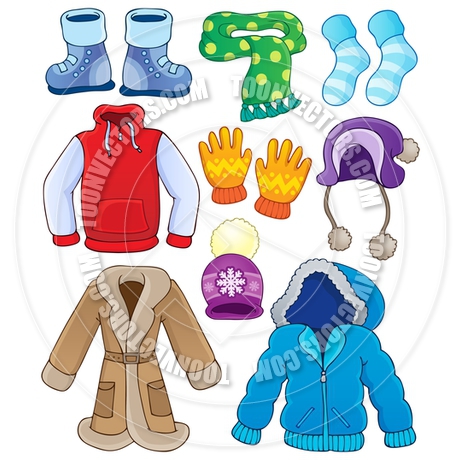 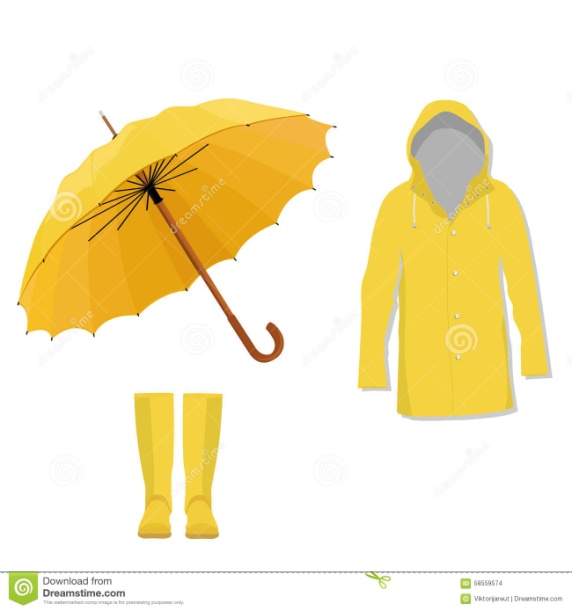 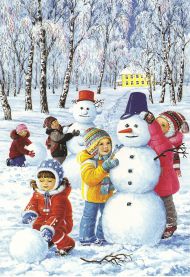 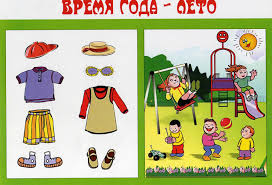 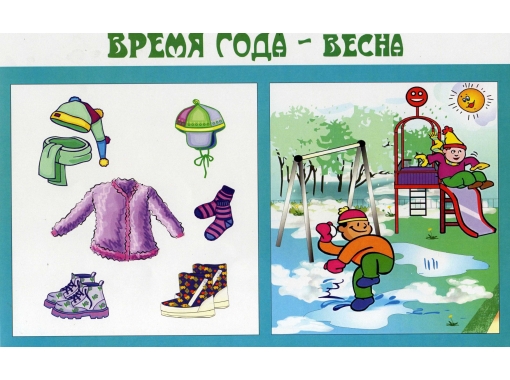 Д/и «Помоги собраться на прогулку»
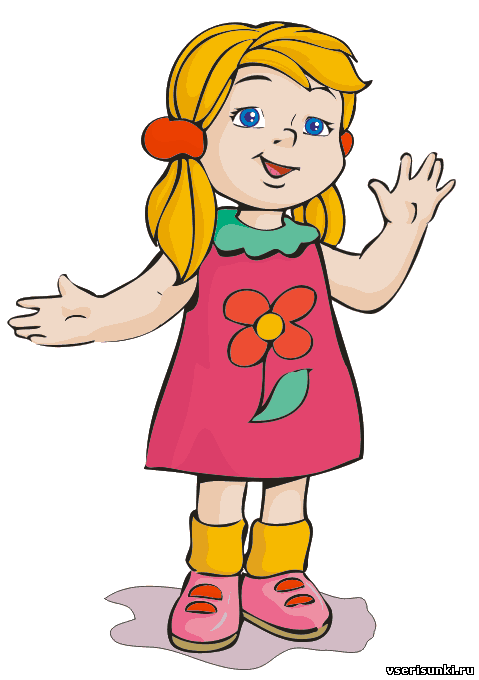 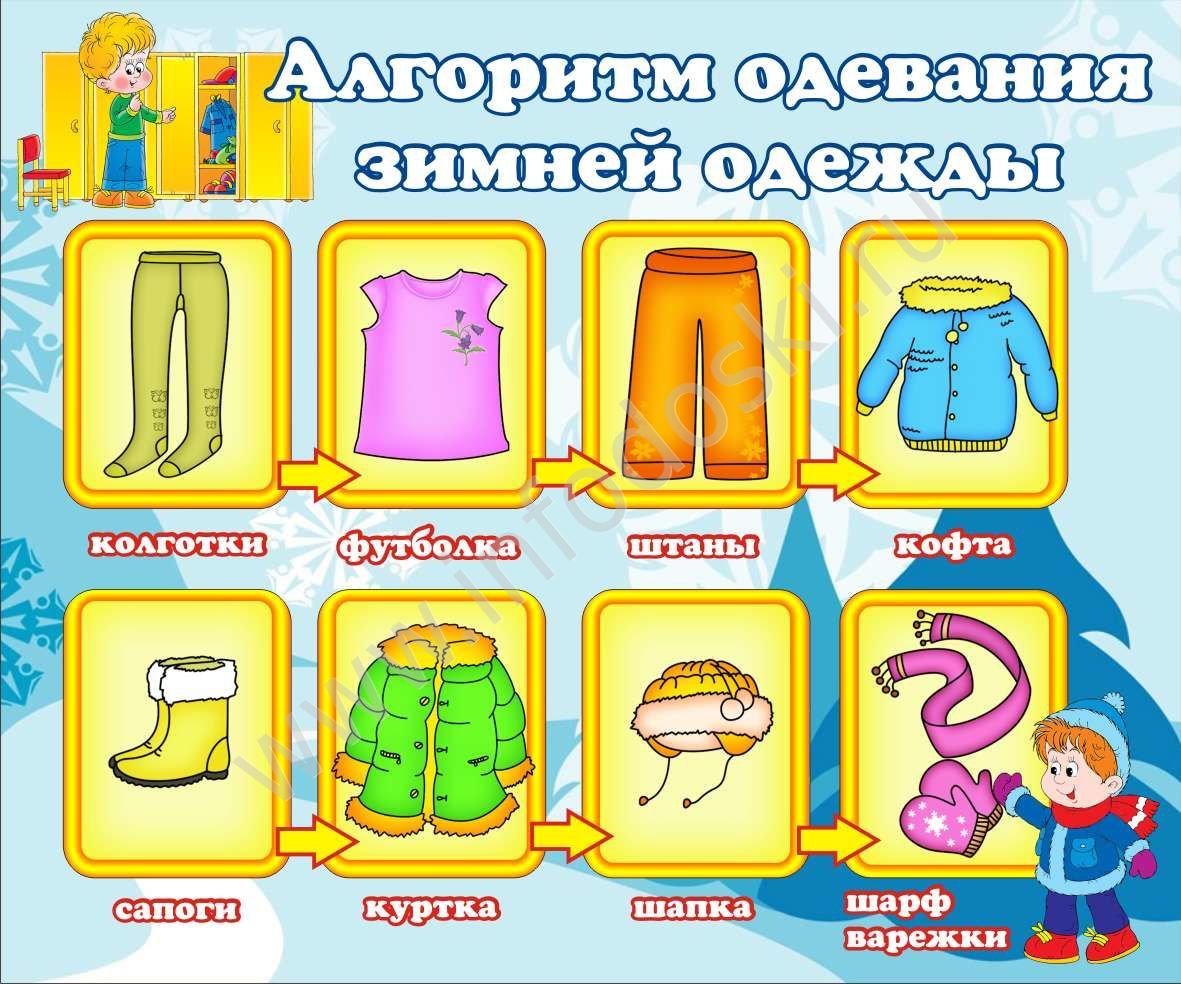 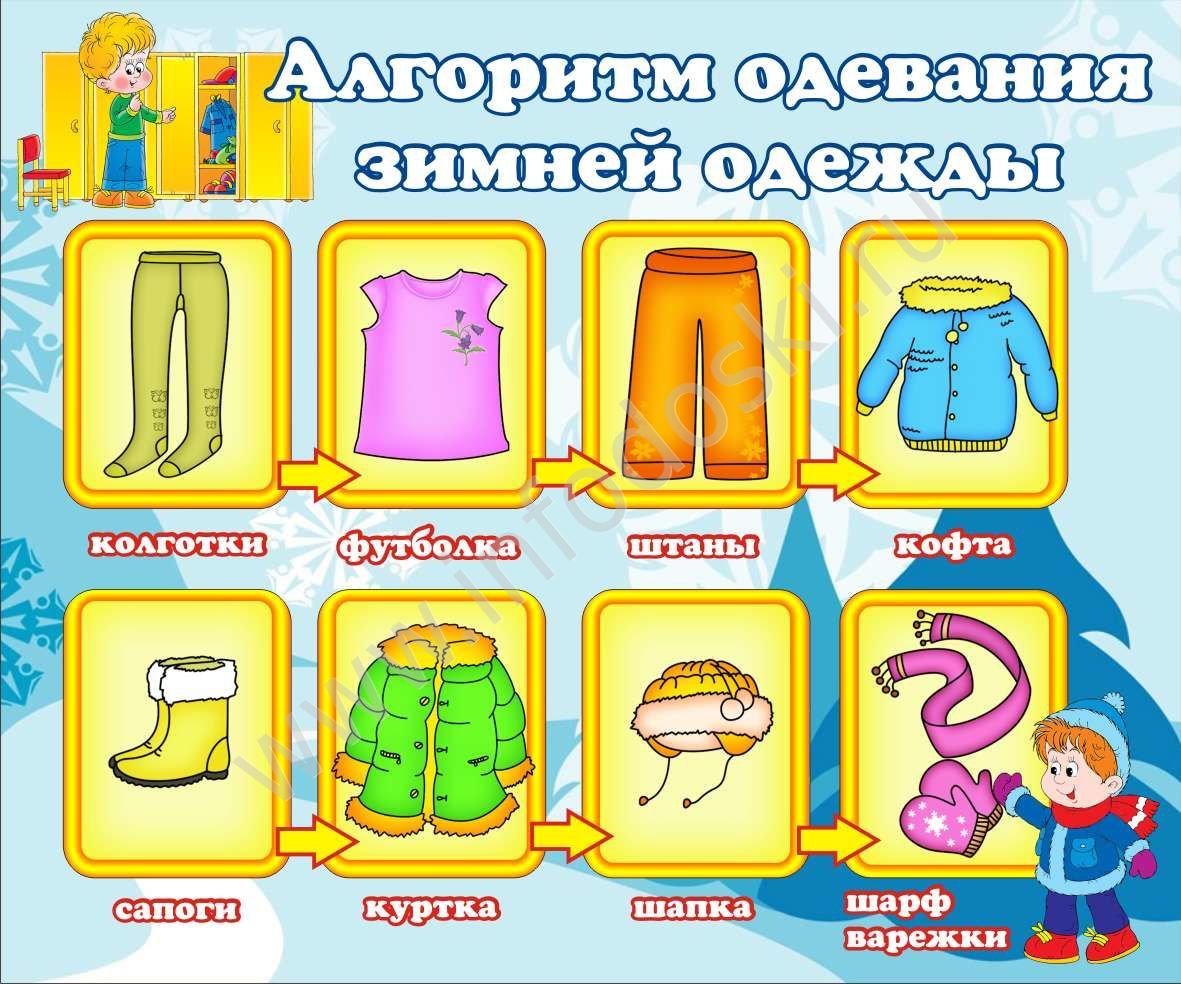 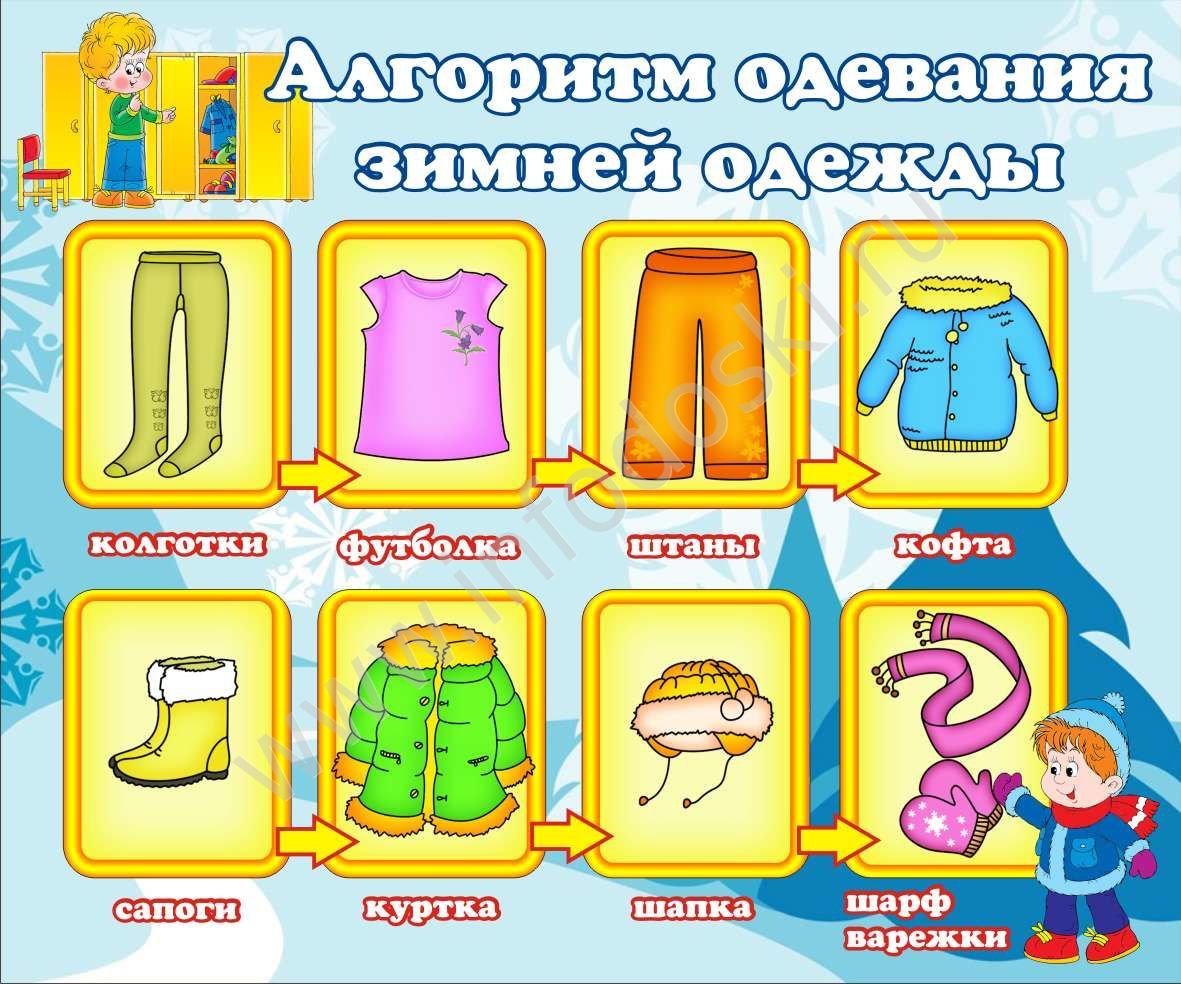 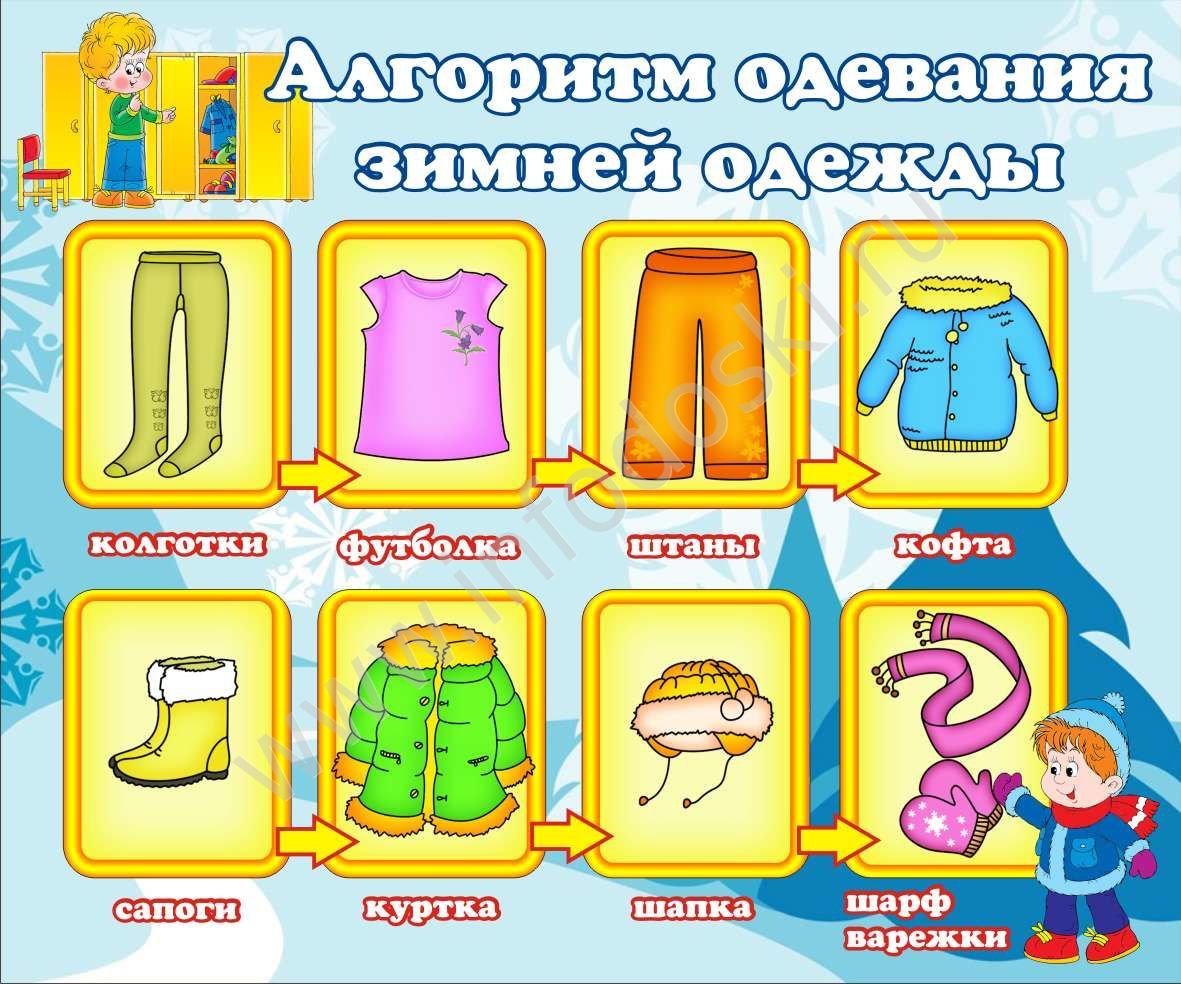 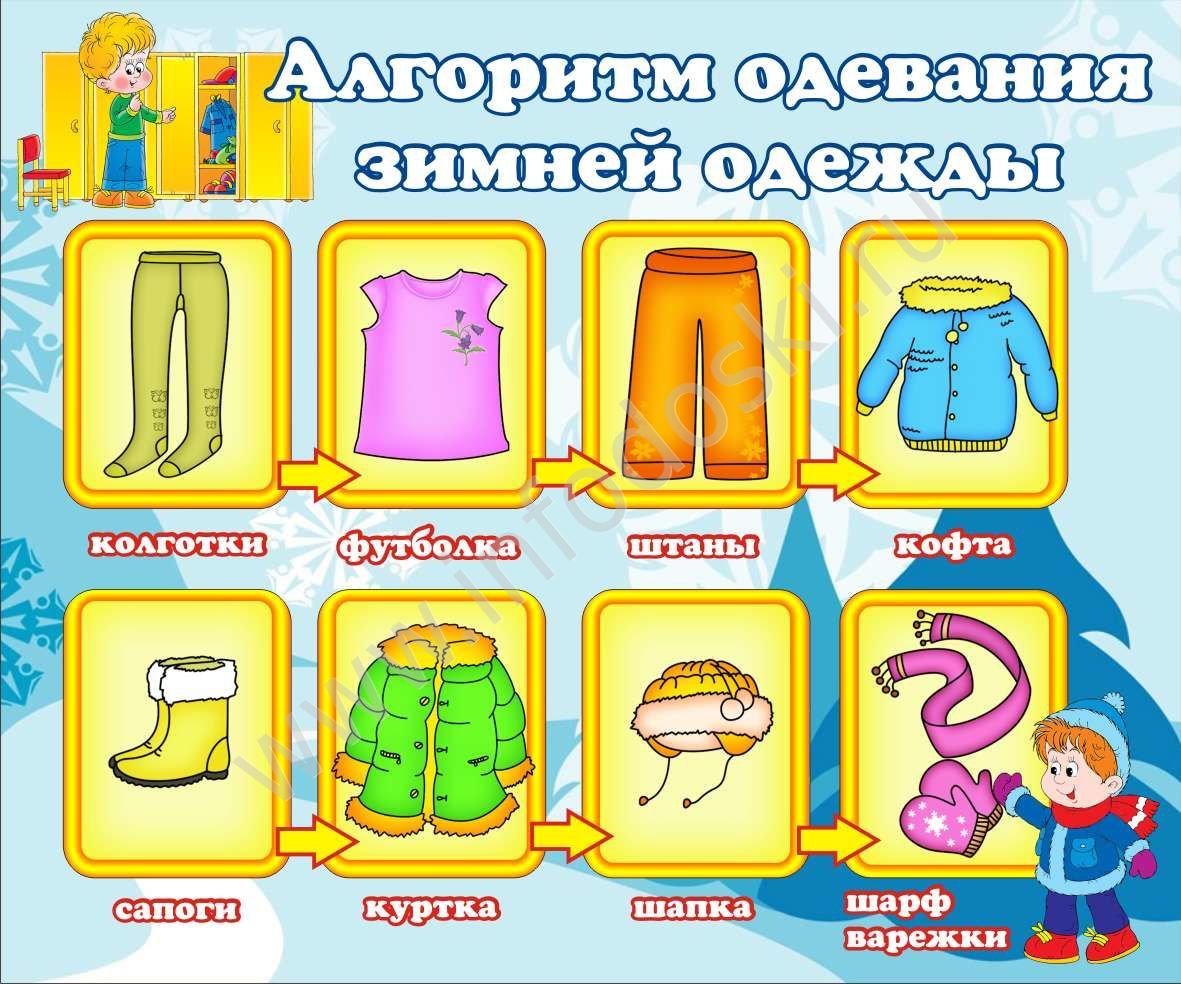 Д/и «Расскажи о предмете»
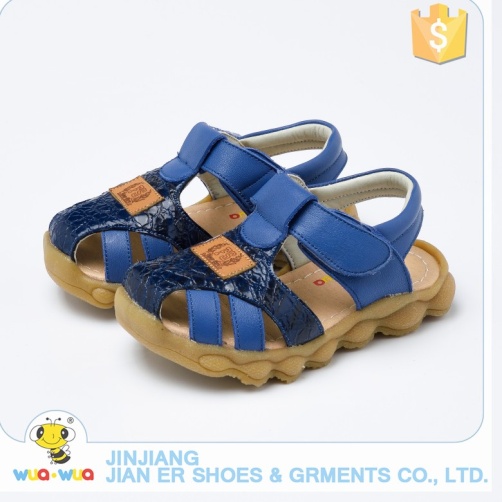 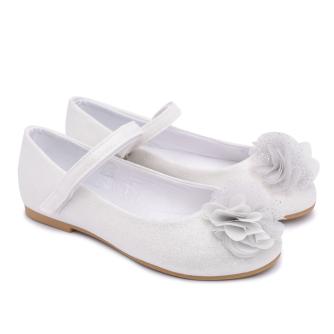 Что это?
Каким цветом?
Когда носят?
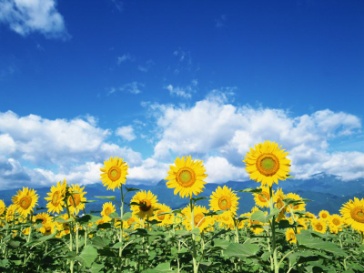 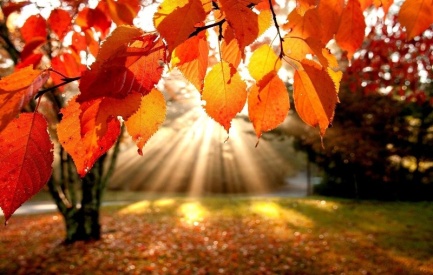 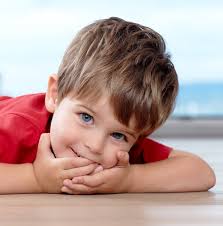 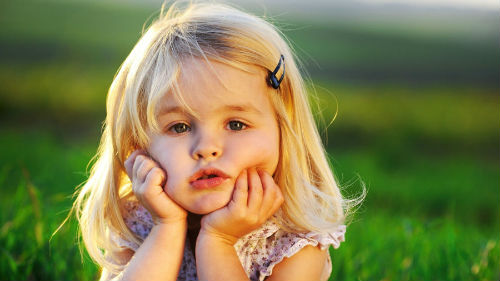 Кто носит?